SS Nepukos Beach Side Young and Older Women
Family Planning Nurse (SS Contraceptive Session)
SS Male Skit/Roll play  on Gender Issues
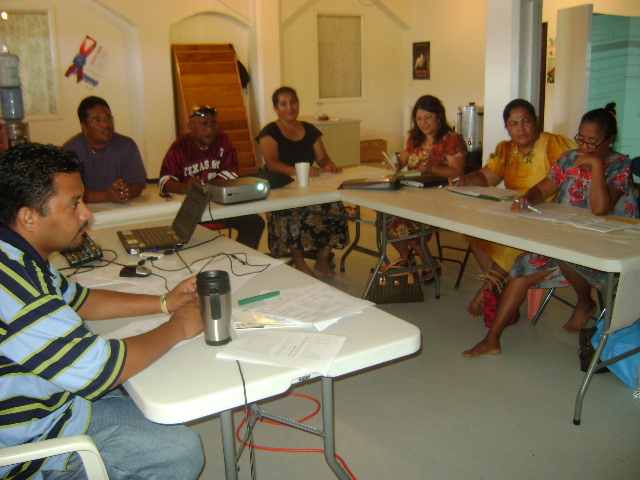 Community Planning Group and SS Village Leaders discussing SS Implementation Issues